DUPAPostdoctoral Working Conditions & Diversity, Equity, and Inclusion Survey
This survey is not intended for research purposes. 
All the responses to this survey will be completely confidential and unidentifiable. 
The results from this survey will not be published in a scientific manuscript.
The results from this survey will be compiled in an analysis report and distributed to all current Duke Postdocs, posted on the DUPA website, and sent to Duke Offices.
This survey was created by the Duke University Postdoctoral Association Diversity Chair, Dr. Marhiah C. Montoya, PhD
Data collected in this survey is only accessible by Dr. Marhiah C. Montoya until a postdoctoral analysis team is assembled.
If any current Duke Postdoc has experience with this type of data analysis and would like to volunteer to help perform the analysis, please email marhiah.montoya@duke.edu
August 2021
Survey Components & Analysis Plan
List of the research questions 
How do postdocs describe their working environment and working conditions?
What are postdoctoral needs and interests regarding diversity, equity, and inclusion?
What are the barriers to DUPA participation?
Source of data – Results from Cross-Sectional Descriptive RedCap Survey
Sample population (inclusion criteria) – Current Duke University Postdocs
Type of study – Observational, Cross-Sectional
How data will be manipulated 
Software – SAS or R
Variable Creation
Cumulative Number of Underrepresented Attributes for Each Respondent (Quantitative, Discrete)
Cumulative Number of Question 14 “Yes” Responses for Each Respondent (Quantitative, Discrete)
How to deal with missing values – Partial data will be used in analysis
Stratification variables – Demographic data 
How variables will be analyzed 
Free Response Paragraph Variable Text - Qualitative Content/Thematic Analysis. 
Content analysis will classify words/phrases within the texts into categories based on a coding scheme/frequency counts. 
Thematic analysis will identify concepts, relationships and patterns from texts as themes.
Other Variables – Appropriate descriptive statistics and statistical significance tests
[Speaker Notes: Descriptive Survey]
Survey Components & Analysis Plan
Order of analysis
Descriptive statistics in frequency distributions and percent
Two-way tables, stratified analysis (demographic variables)
Prevalence Ratio, Prevalence Odds Ratios 
Statistical Significance Tests
Qualitative Content/Thematic Analysis
Table shells to be used in analysis/final report (List is not complete/final)
Frequency Distribution of Population Demographic Characteristics (Number and Percent)
Frequency Distribution of Question Responses (Number and Percent)
Frequency Distribution by Demographic Characteristics, Question Responses
Two-by-Two Tables
Stratified Analysis
Qualitative Analysis Results
Sources of Bias
Sampling /Non-Response Bias
Measurement Bias
Data Analysis Personnel (would like to recruit an administrative or faculty volunteer)
Postdoctoral Volunteers
Marhiah C. Montoya, PhD (if others would like to volunteer to analyze these data in my place, I welcome it)
Other postdoctoral analysis personnel volunteers TBD (email marhiah.montoya@duke.edu if you are interested in volunteering)
[Speaker Notes: Sampling bias – This occurs when the sample selected for the study is not representative of the population such that the sample values cannot be generalized to the broader population.

Non-response bias – This occurs when individuals who responded to the survey have different attributes than those who did not respond to the survey.

Measurement bias – This occurs when there is a difference between the survey results obtained and the true values in the population. One major cause is deficient instrument design due to ambiguous items, unclear instructions, or poor usability. To reduce measurement bias one should apply good survey design practices, adequate pretesting or pilot testing of the instrument, and formal tests for validity and reliability.]
DUPA Postdoctoral Working Conditions & DEI Survey
Demographics – Postdoctoral Status & Attributes
Demographic identifiers may be combined to maintain confidentiality
Workplace Environment & Working Conditions
Postdocs suggested adding the following:
Felt suicidal because of work/working conditions
Felt tokenized for funding
Felt Exploited
Felt your visa/immigration status was threatened or being used as leverage 
Felt your employment or institutional sponsorship was threatened or  being used as leverage (H-1B vs J-1).
Free Responses, if they contain any identifiable information, will be deidentified.
Individual quotes are not going to be included in the results analysis report, only themes.
Free Responses, if they contain any identifiable information, will be deidentified.
Individual quotes are not going to be included in the results analysis report, only themes.
Free Responses, if they contain any identifiable information, will be deidentified.
Individual quotes are not going to be included in the results analysis report, only themes.
Postdoc DEI Interests/Needs
Postdoc DEI Interests/Needs
Postdoc DEI Interests/Needs
Postdoc DEI Interests/Needs
Postdoc DEI Interests/Needs
Postdoc DEI Interests/Needs
Postdoc DEI Interests/Needs
Postdoc DEI Interests/Needs
Postdoc DEI Interests/Needs
DUPA Participation
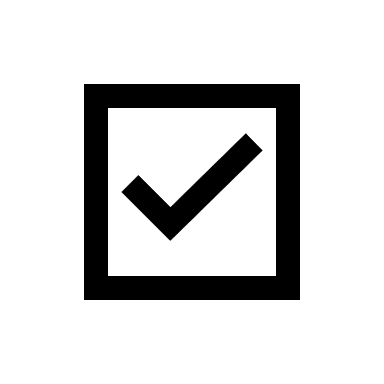 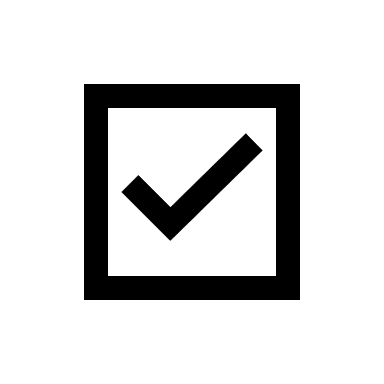 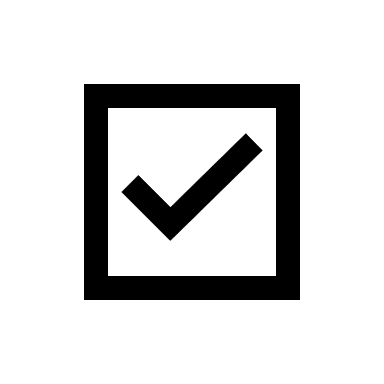 DUPA Participation
DUPA Participation
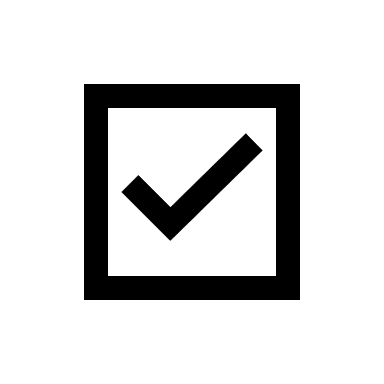 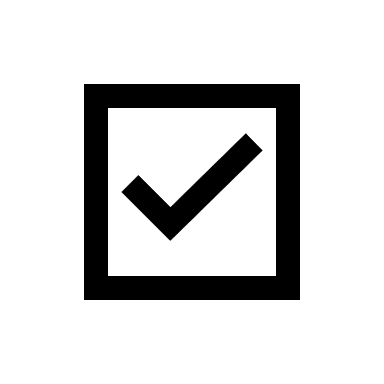 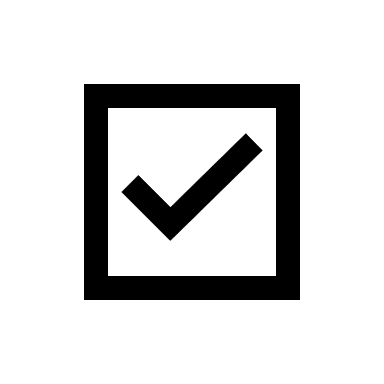 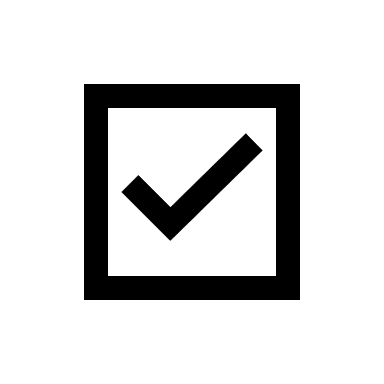 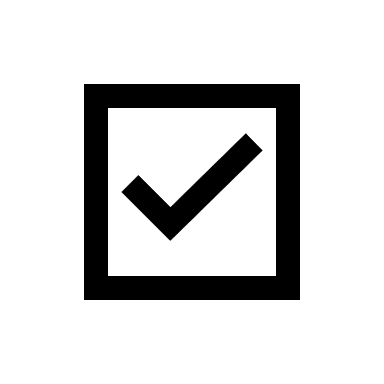 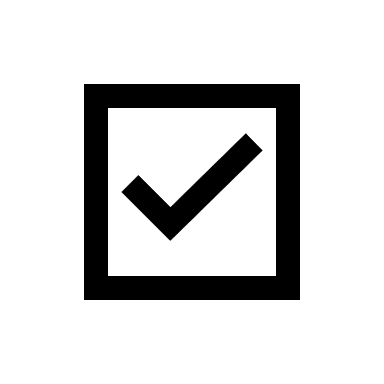 DUPA Participation
DUPA Participation
Free Responses, if they contain any identifiable information, will be deidentified.
Individual quotes are not going to be included in the results analysis report, only themes.
Survey Complete